Technology’s Impact of Decision Making In Our Industry’s Future
Gakuo Ndonga 
Senior Engineer 
WD Bearings America LLC
What Role Do Our Decisions Play In Society?
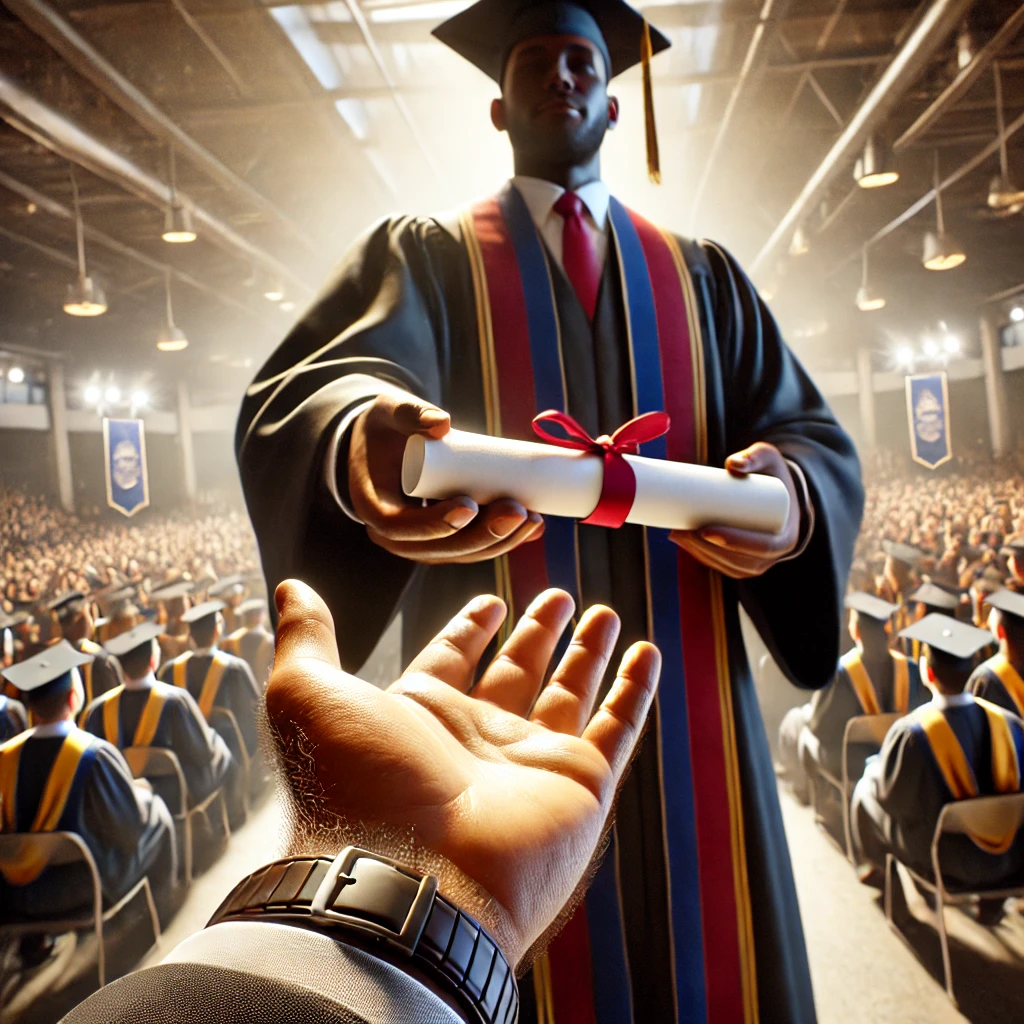 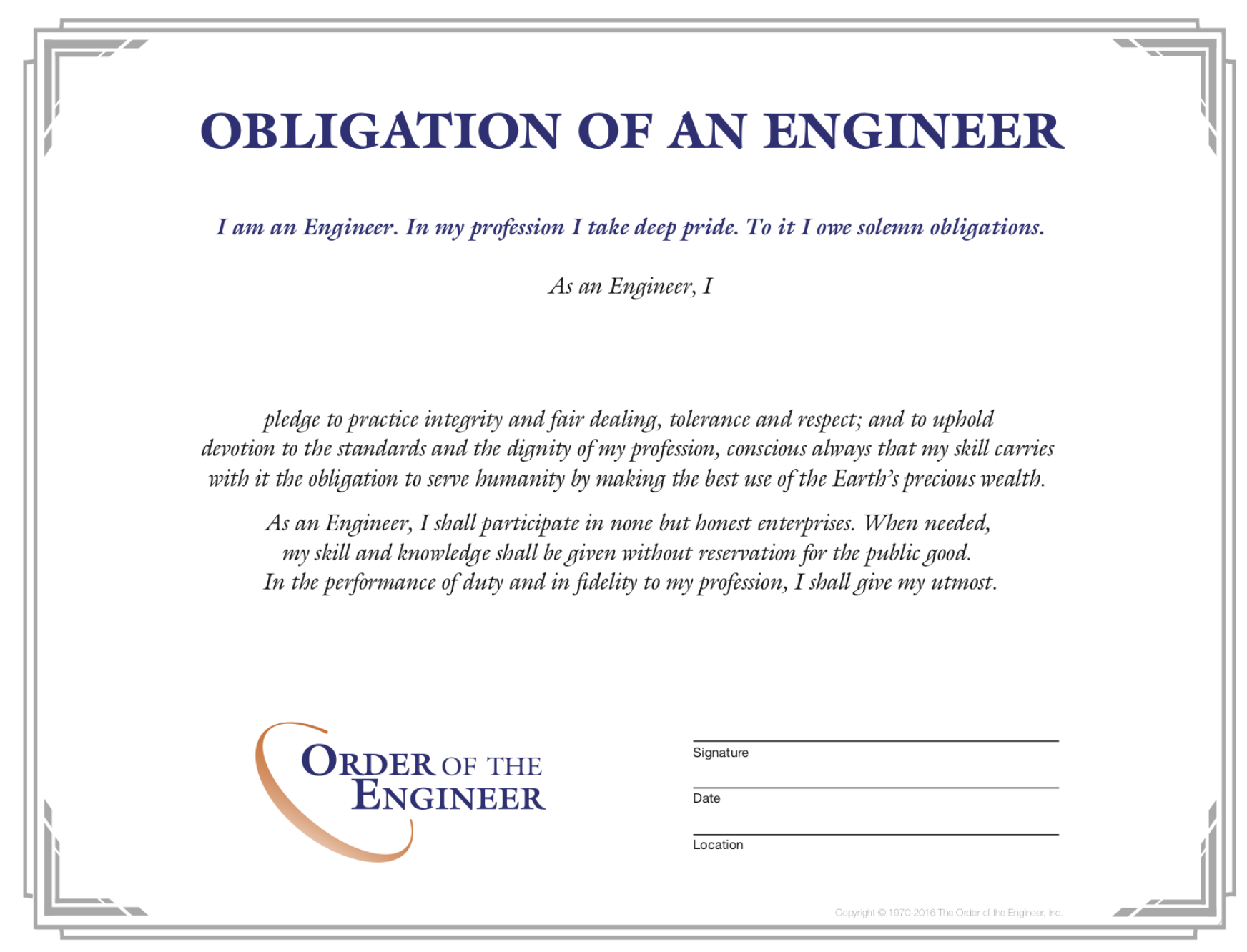 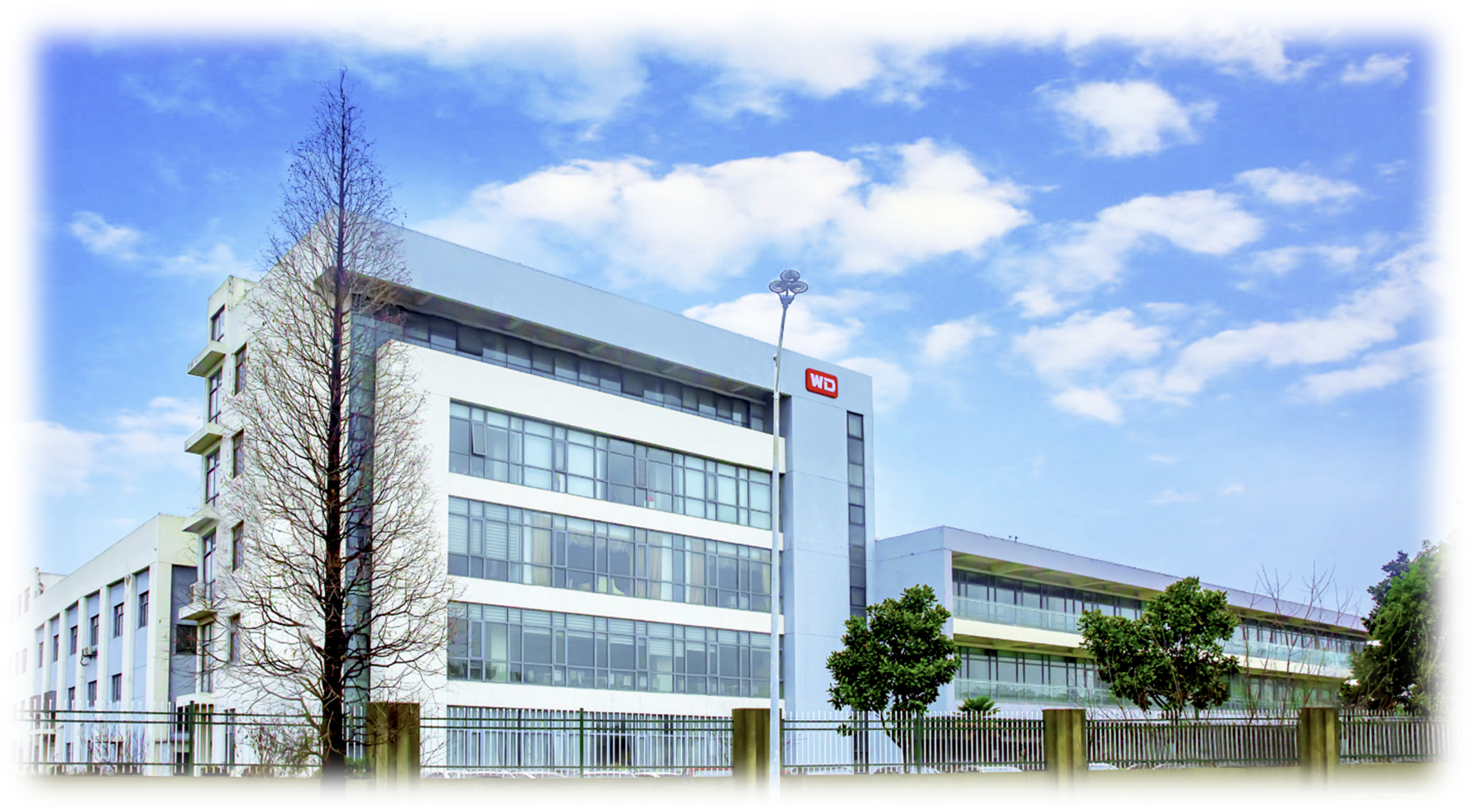 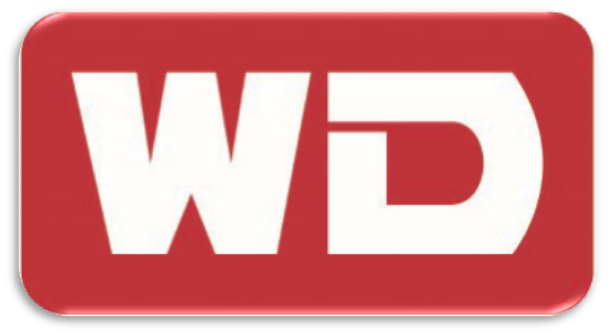 • Customer First
• Co-creation and Sharing
• Integrity and Professionalism
Ethics, Integrity & Professionalism (EIP)
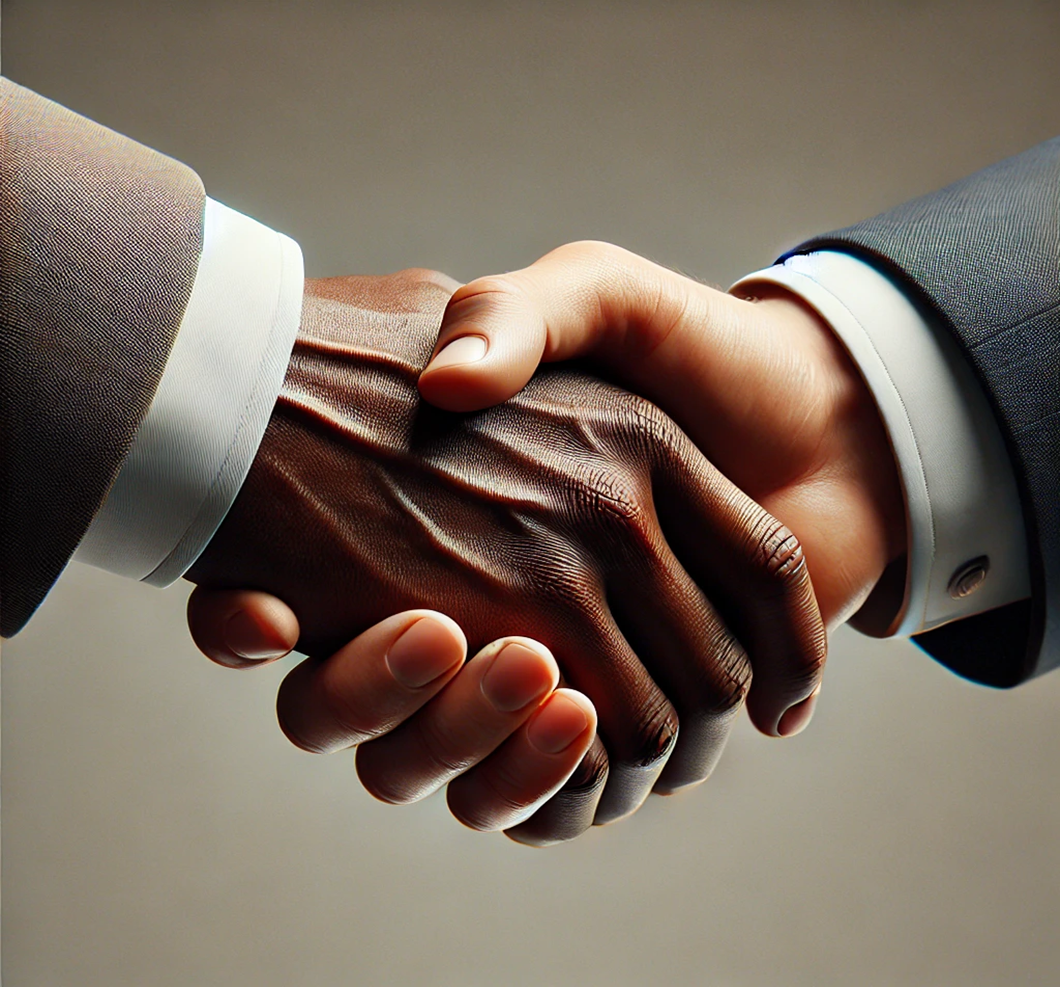 EIP In The Industry
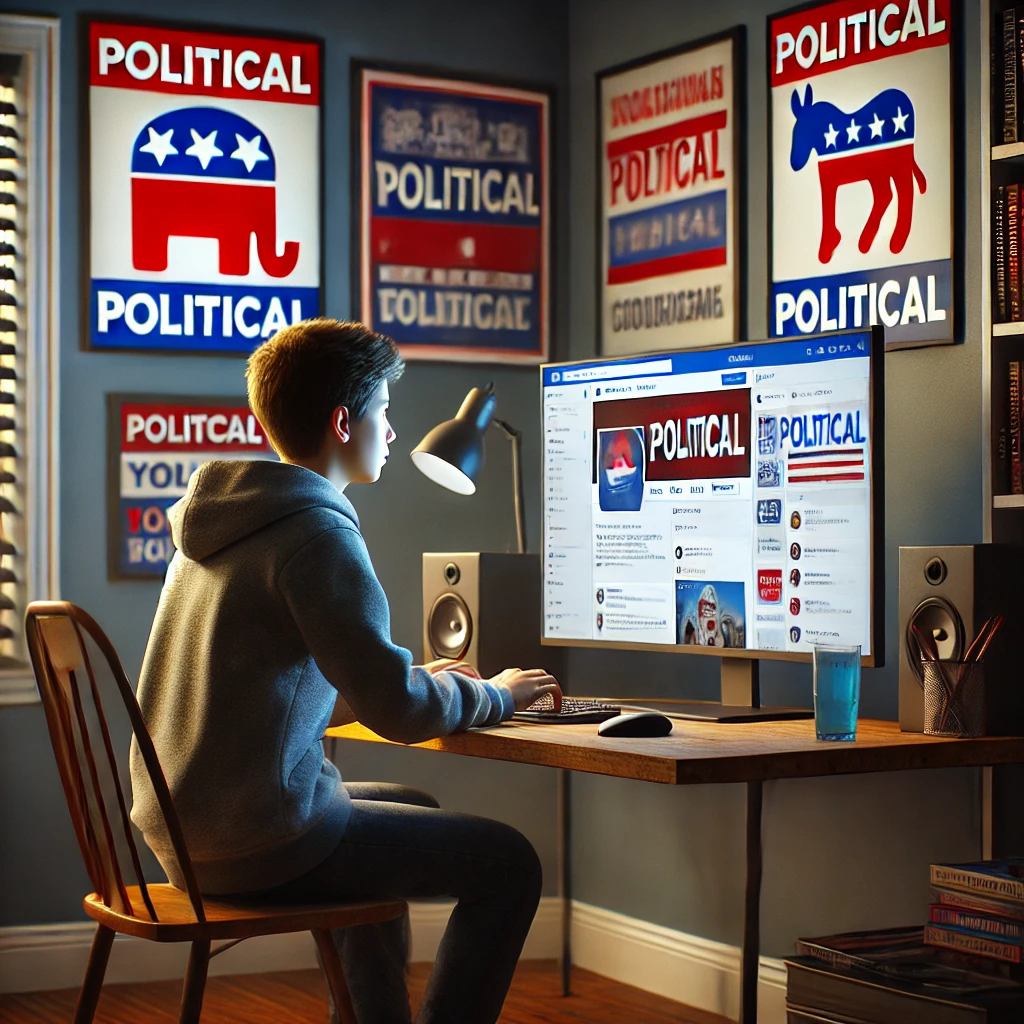 Ethics



Integrity



Professionalism
A set of moral principles
Ex. Politically targeted ads will not reach minors
EIP In The Industry
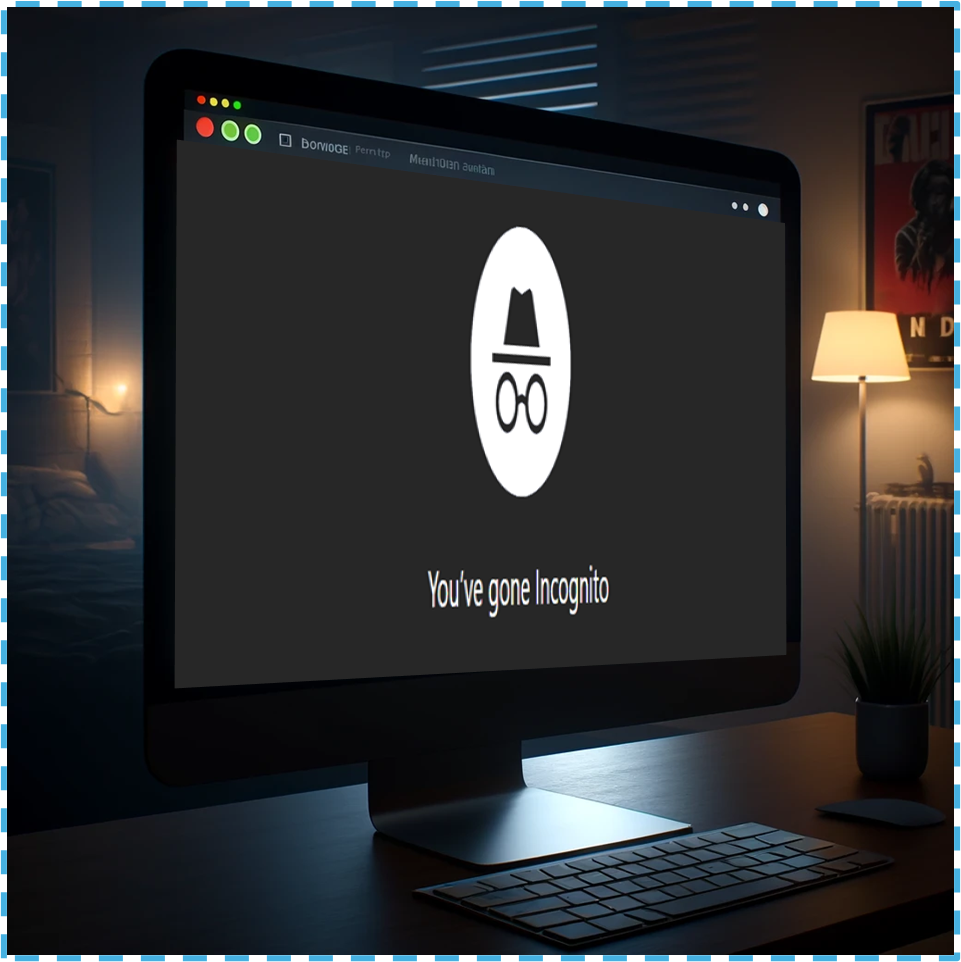 Ethics



Integrity



Professionalism
Adherence to a code
Ex. Refusal to lie, steal, or deceive
EIP In The Industry
Ethics



Integrity



Professionalism
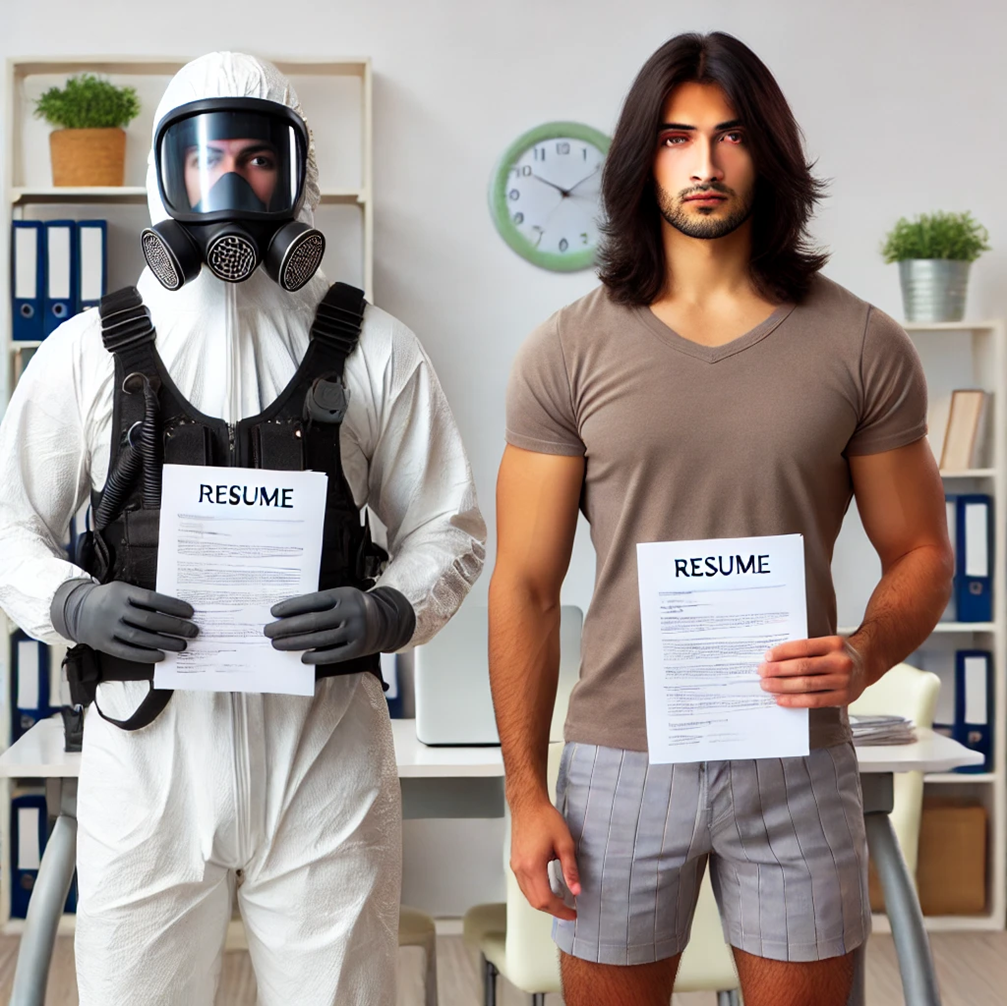 Courteous, conscientious, and business like manner
Ex. Will evaluate job candidates equally
Our Industry Today
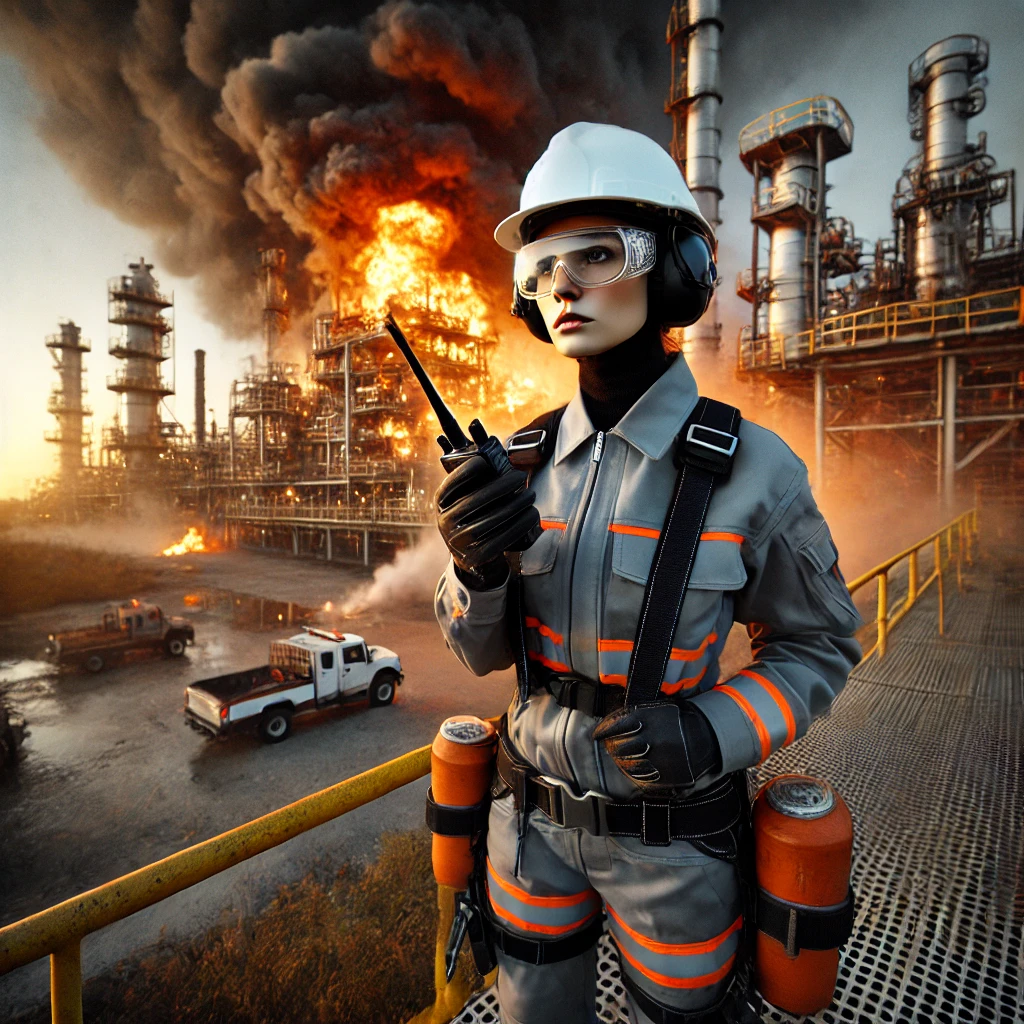 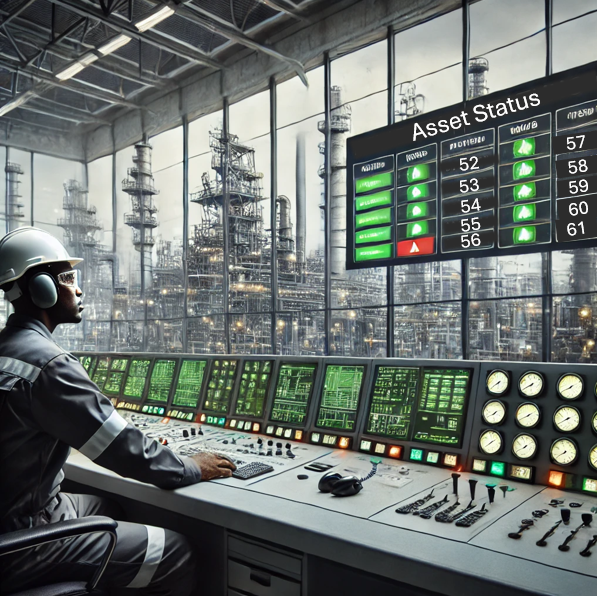 Field team evacuated, response teams on site
Investigate root cause and assess impact
Asset 56P critical!
Initiate shelter in place!
Our Industry Tomorrow
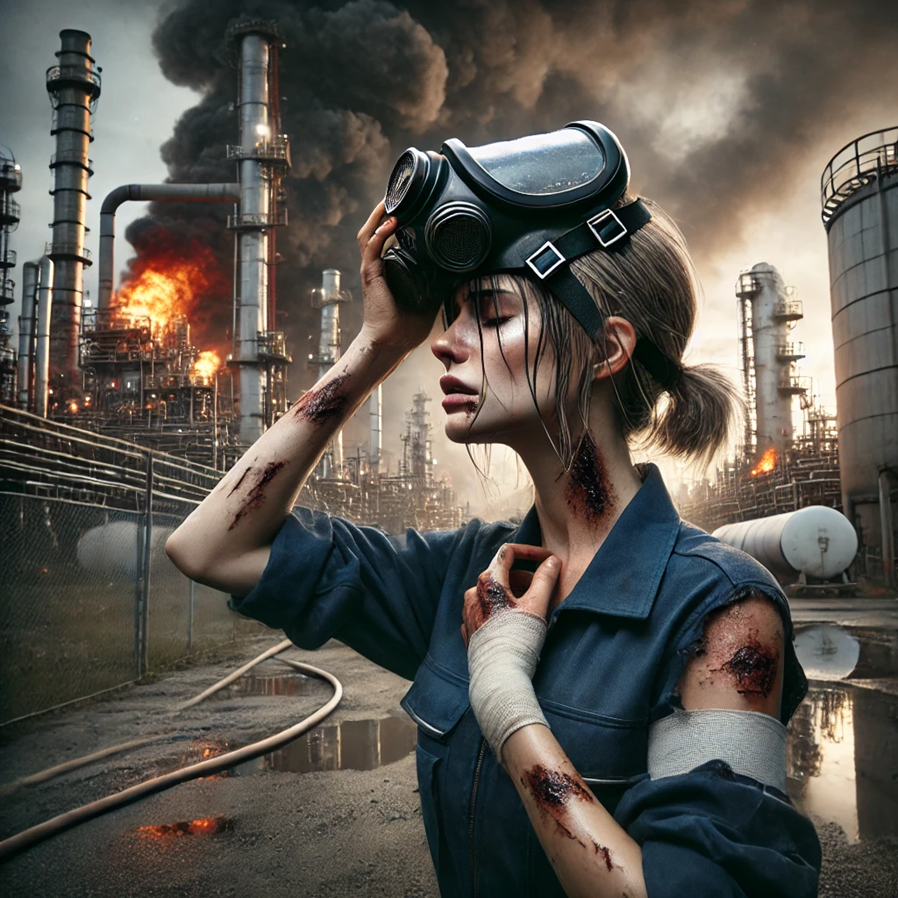 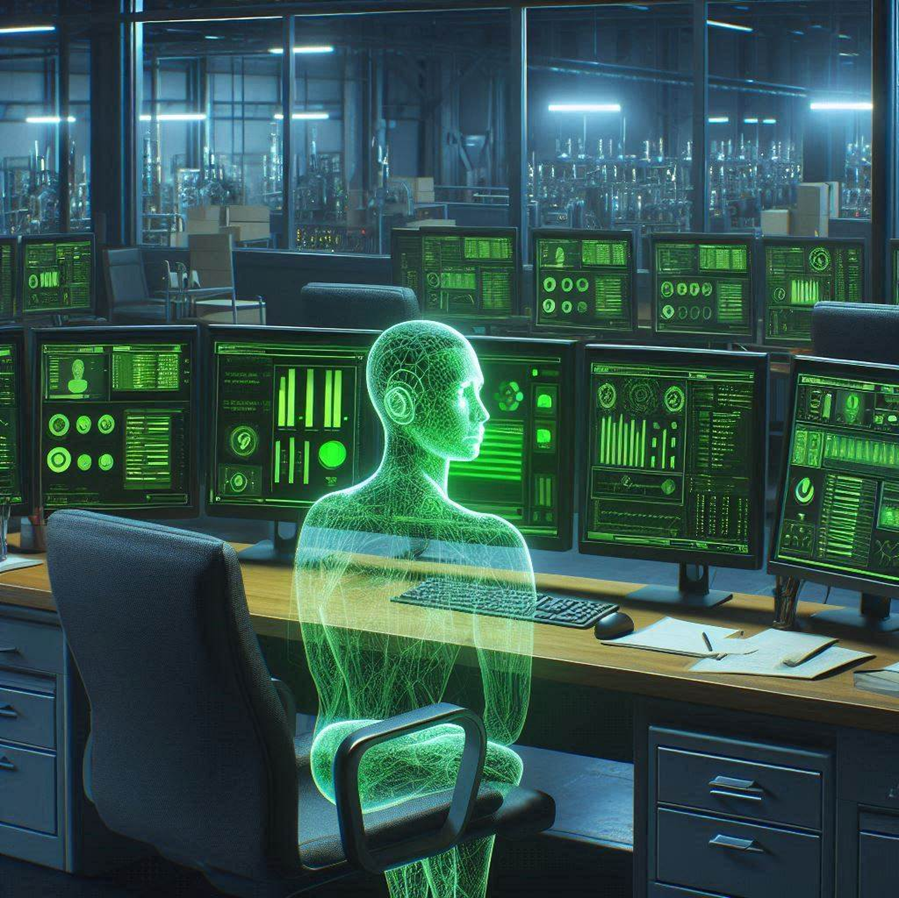 Manual inlet valve failure
Asset 10 offline, fatalities expected
All assets operational
Increase speed by 30% of assets 1-9
Age 
of
AI
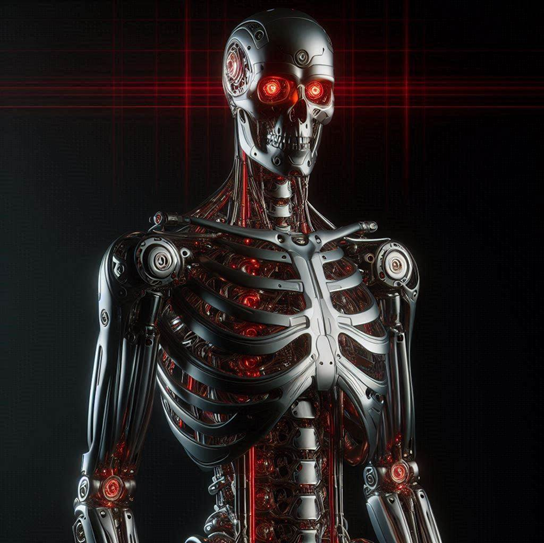 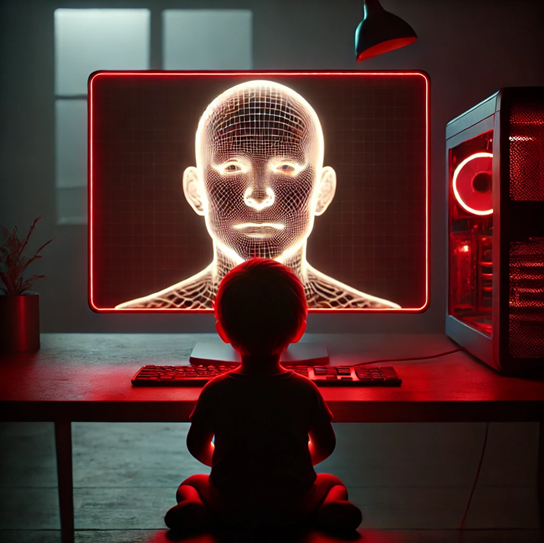 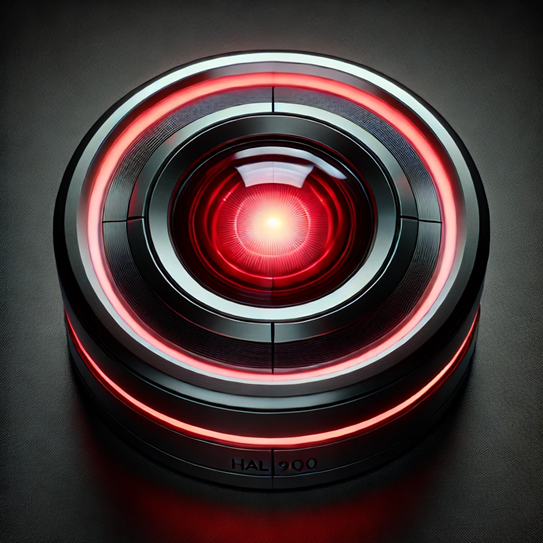 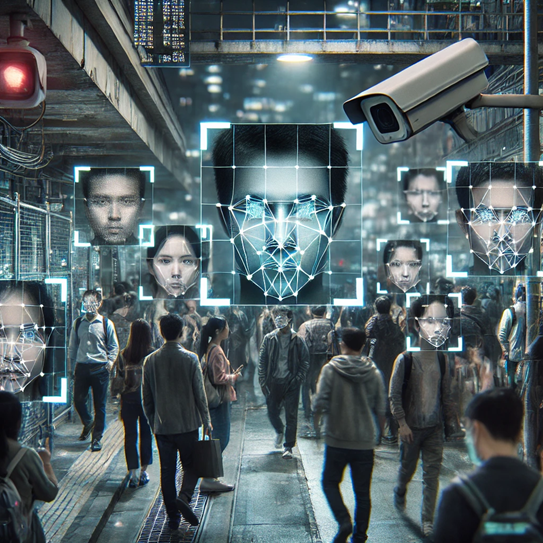 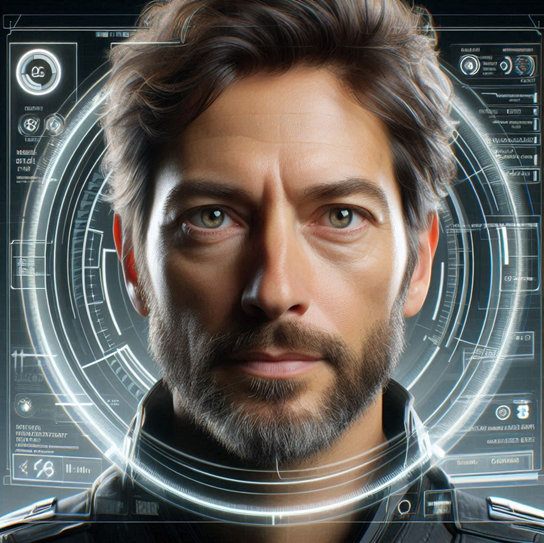 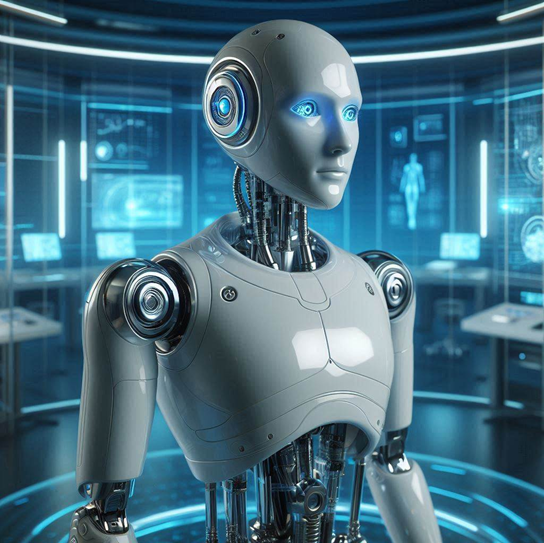 Artificial Intelligence and Pumps
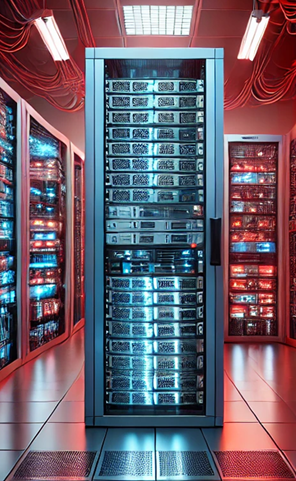 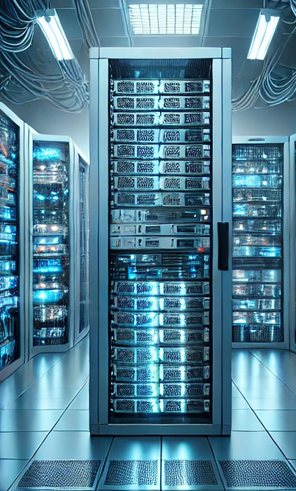 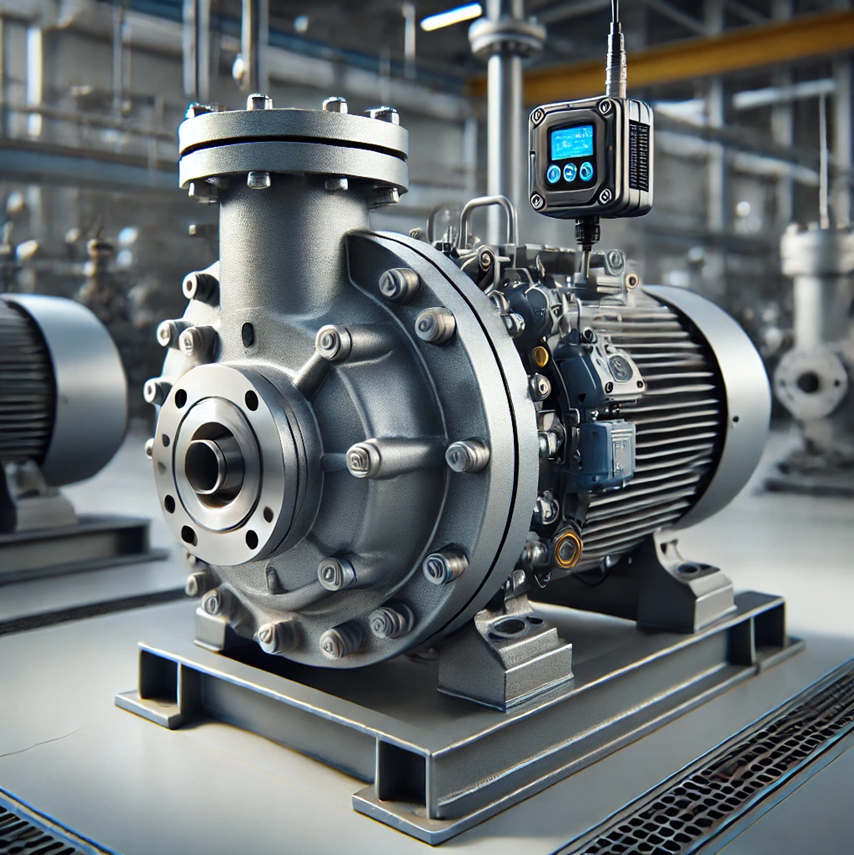 AI 1.0
AI 2.0
Raw data processing
Generic thresholds
Process data collection
Data filtration
Subject matter insight/programming
Cavitation
Seal face wear
Bearing fatigue damage
Low suction pressure
Inspect upstream pipes & valves
Clear blockages and obstructions
Pump failure imminent
Stop operations
Systems at 65% efficiency
As Technology Evolves, So Must Our Practices
Chemistry
Physics
Health
Safety
Art
Infrastructure
Military
Agriculture
Communication
Education
Business
Healthcare
?
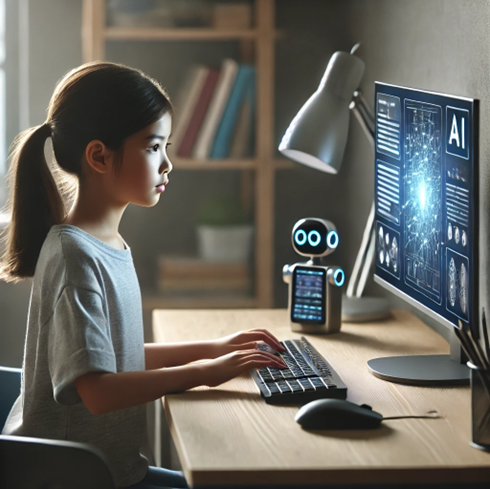 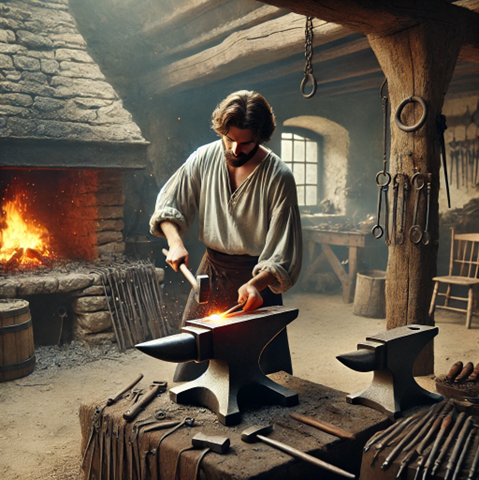 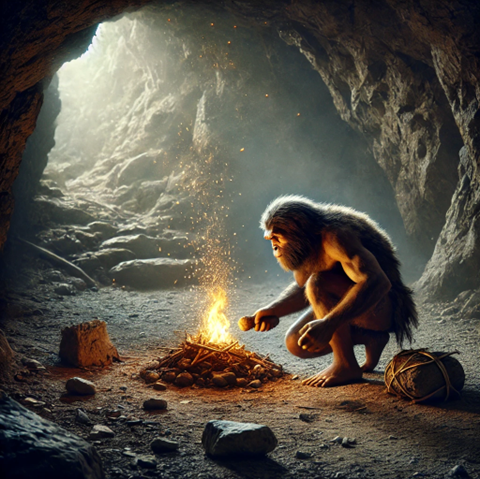 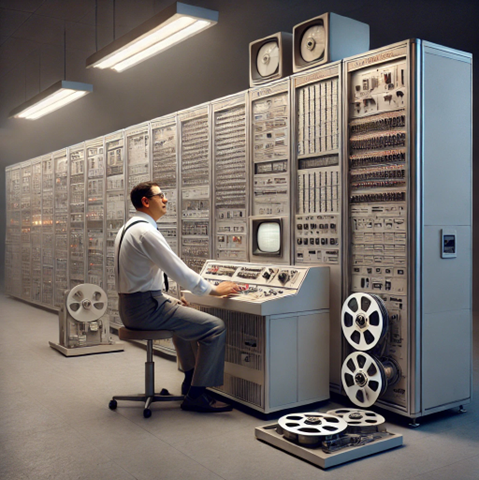 Material Grades
Quality Standards
Usage Regulations
Coding Languages
Human Interfaces
Storage Standards
Containment 
Suppression
?
The First EIP Decision Lies With You
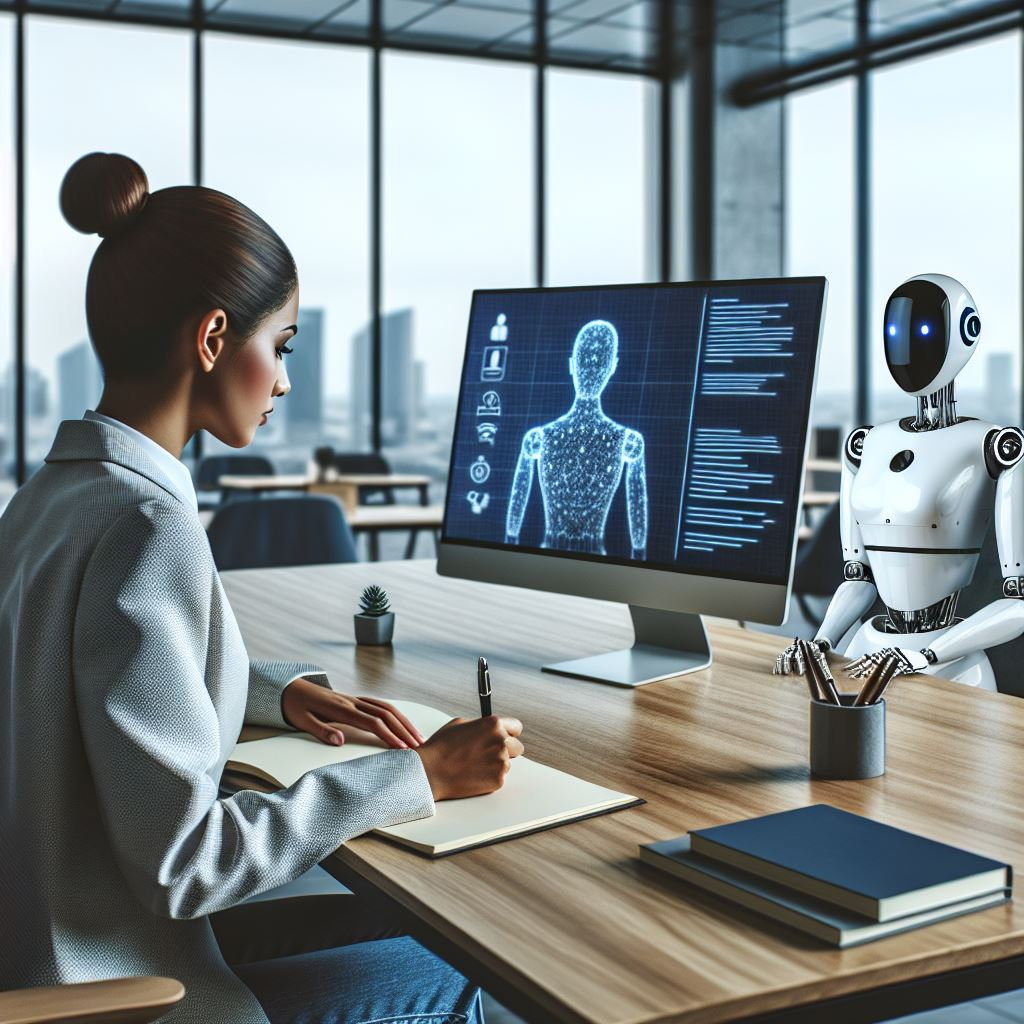 When
Education
Workplace
Why
Social Media
Healthcare
How
Nutrition
Entertainment
What
Defense
Thank you for attending!
This presentation was brought to you by Artificial Intelligence
For any questions please feel free to contact ChatGPT, CoPilot, or Gemini directly